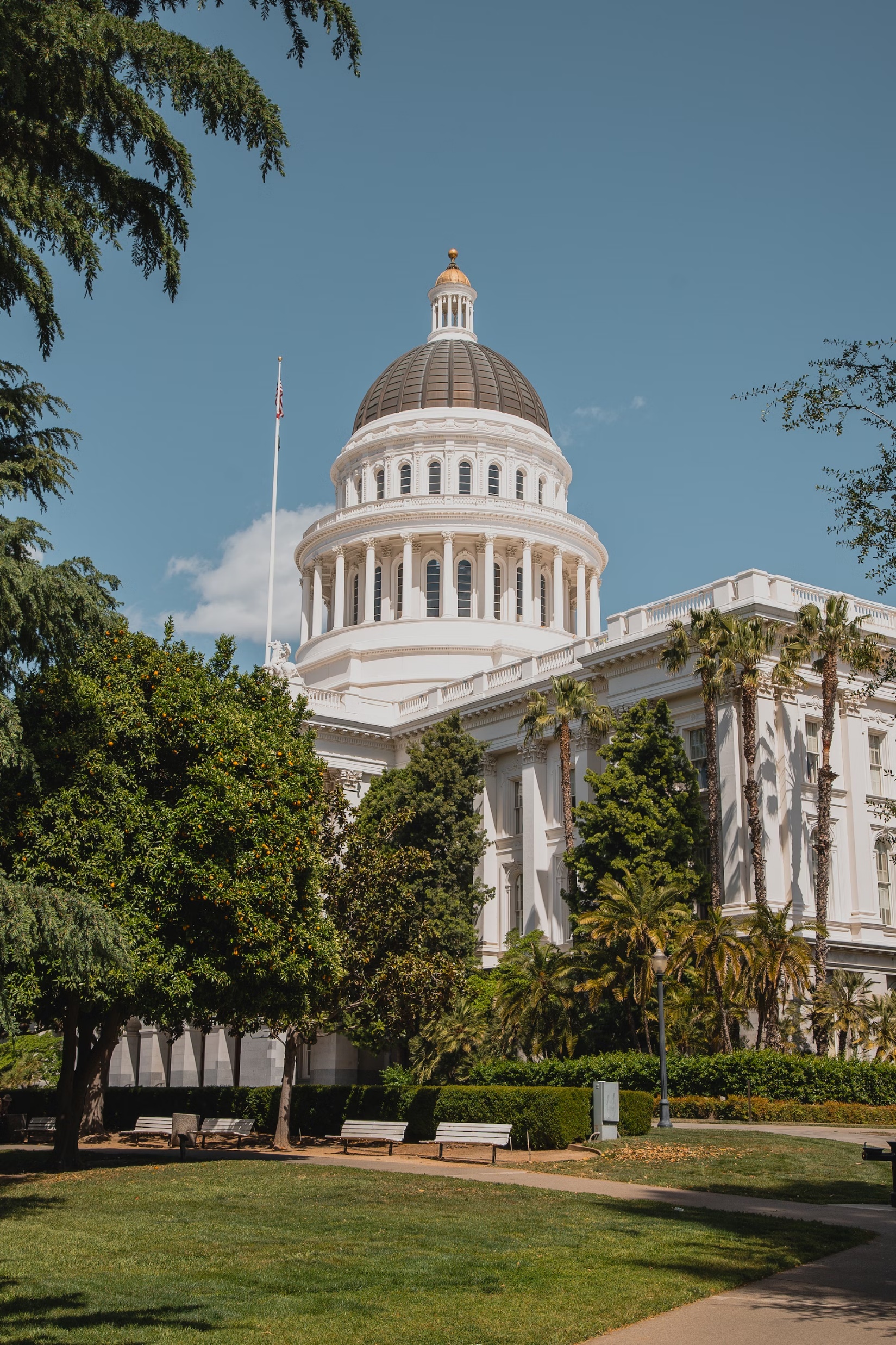 TU & Media Predict
2024 Presidential Primary Tracker

California
December 2023
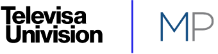 Objectives
Methodology
Online survey of 1,520 likely voters ages 18+
Measure current landscape of the 2024 Primary and General Elections
Assess voter sentiment towards current candidates and government bodies
Understand key issues and their degree of importance as motivators to vote
Compare and contrast Hispanic and Non-Hispanic voters
In field 12/1/2023 – 12/5/23

Weighted to the registered voter universe by age, gender, education, and political party affiliation. Results from full survey have a margin of error of plus or minus 3.6% for Hispanics and 3.6% for Non-Hispanics.

This Report:  Hispanic SpanDom/Bilingual vs Non-Hispanic; Likely Voters
Only 32% of Hispanics Believe U.S. is Headed in the Right Direction
In general, do you believe that the U.S. is headed in the right direction, or has it gone off on the wrong track?
US Right or Wrong Track
General Election Polling
Matchup: Biden vs Trump
- Joe Biden leads among both Hispanics and Non-Hispanics- 14% of Hispanics would vote for someone else, 4% are unsure
If the election for President were being held today, and the candidates were Joe Biden (Democrat) and Donald Trump (Republican), for whom would you vote?
Presidential Hypothetical Matchup
Matchup: Biden vs Trump vs Independents
- Joe Biden leads among both Hispanics and Non-Hispanics- 4% of Hispanics would vote for someone else, 7% are unsure
If the election for President were being held today, and the candidates were Joe Biden (Democrat), Donald Trump (Republican), Cornel West (Independent), and Robert F. Kennedy, Jr. (Independent) for whom would you vote?
Presidential Hypothetical Matchup
President Biden- 43% of Hispanics want to see Biden run again vs 35% of Non-Hispanics- 26% of Hispanics feel potential legal troubles would make them less likely to vote for him
Do you want Joe Biden to run again for President in 2024?
Thinking again about the upcoming primary election, will President Biden and his family’s possible legal troubles affect how you vote?
Should Biden Run
Effect of Biden Legal Troubles on Vote
Donald Trump- 35% of Hispanics want to see Trump run again, compared to 31% of Non-Hispanics- 40% of Hispanics feel potential legal troubles would make them less likely to vote for him
Do you want Donald Trump to run again for President in 2024?
Thinking again about the upcoming primary election, will Donald Trump’s legal troubles affect how you vote?
Should Trump Run
Effect of Trump Legal Troubles on Vote
United States Senate Preference- Democrats favored by Hispanics & Non-Hispanics- 47% of Hispanics have no strong preference
Would you prefer to see the Democratic Party or the Republican Party control the United States Senate after the 2024 election?
Senate Preference
United States House Preference- Democrats favored by Hispanics & Non-Hispanics- 50% of Hispanics have no strong preference
Would you prefer to see the Democratic Party or the Republican Party control the United States House of Representatives after the 2024 election?
House of Representatives Preference
No Labels
Just 18% of Voters Are Familiar with No Labels
How familiar or unfamiliar are you with the “No Labels” political organization?
No Labels Familiarity
Current Interest in a No Labels Candidate
- 41% of Hispanics somewhat/very interested in No Labels nominating a candidate for President, higher than Non-Hispanics
- 44% are neutral or unsure
In general, how interested or uninterested would you be in seeing the No Labels political organization nominate a candidate for President?
Current Interest in No Labels
Republican Presidential Primary Election Polling
Republican Presidential Primary- Trump leads vote intent among Hispanics, higher than Non-Hispanics- 9% of Hispanics moveable
If the Republican Party Primary were held today, who would you vote for as the party’s candidate for President of the United States?
Republican Presidential Primary
41% of Hispanics Not Completely Certain About Their Choice in Republican Presidential Primary
How certain are you that this is the right choice of candidate for President for you?
Presidential Candidate Vote Certainty
Among Decided Voters
Willingness to Vote for Candidates in Republican Presidential Primary
For the candidates listed below, please indicate how willing or unwilling you would be to vote for them in the primary election?
Candidate Vote Willingness
Democratic Presidential Primary Election Polling
Democratic Presidential Primary- Biden leads vote intent among Hispanics, same as Non-Hispanics- 15% of Hispanics moveable
If the Democratic Party Primary were held today, who would you vote for as the party’s candidate for President of the United States?
Democratic Presidential Primary
47% of Hispanics Not Completely Certain About Their Choice in Democratic Presidential Primary
How certain are you that this is the right choice of candidate for President for you?
Presidential Candidate Vote Certainty
Among Decided Voters
Willingness to Vote for Candidates in Democratic Presidential Primary
For the candidates listed below, please indicate how willing or unwilling you would be to vote for them in the primary election?
Candidate Vote Willingness
Senate Primary Election Polling
Senate Primary- Schiff leads among Hispanics and Non-Hispanics- 28% of Hispanics moveable
If the California primary were held today, for whom would you vote as the candidate for United States Senator?
Senate Primary
53% of Hispanics Not Completely Certain About Their Choice in California Senate Primary
How certain are you that this is the right choice of candidate for you?
Senate Candidate Vote Certainty
Among Decided Voters
Willingness to Vote for Candidates in Senate Primary
For the candidates listed below, please indicate how willing or unwilling you would be to vote for them in the primary election.
Candidate Vote Willingness
Favorability & Job Approval
Favorability
For each individual or institution listed below, please indicate if you have a favorable or unfavorable opinion of them.
Favorability
Favorability
For each individual or institution listed below, please indicate if you have a favorable or unfavorable opinion of them.
Favorability
Favorability
For each individual or institution listed below, please indicate if you have a favorable or unfavorable opinion of them.
Favorability
Favorability
For each individual or institution listed below, please indicate if you have a favorable or unfavorable opinion of them.
Favorability
Job Approval
Do you approve or disapprove of the way [x] is handling their job?
Job Approval
California Proposition #1
Proposition 1 Familiarity: “The Behavioral Health Services Program and Bond Measure”
How familiar or unfamiliar are you with the "Behavioral Health Services Program and Bond Measure"?
Prop #1 Familiarity
[Speaker Notes: Polling question:
 
A "yes" vote supports the issuance of $6.4 billion in bonds to fund housing for homeless individuals and veterans with mental health or substance use disorders. The proceeds from the bond issue would be allocated as follows: $1.05 billion for permanent supportive housing for homeless veterans who have mental health or substance abuse disorders; $922 million to fund permanent supportive housing for people experiencing or at risk of homelessness and have behavioral health needs; and $4.393 billion for grants for behavioral health treatment and housing eligible under the Behavioral Health Continuum Infrastructure Program. This Proposition would also rename the Mental Health Services Act (2004) to the Behavioral Health Services Act and expanding its purpose to include substance use disorders; and change how revenue from the 1% tax on income above $1 million is spent under the law, including requiring 30% of the Behavioral Health Services Fund be allocated to housing intervention programs.
 
A "no" vote opposes changing the Mental Health Services Act and issuing $6.4 billion in bonds]
Proposition 1 Informed Voting Intent
- After reading a summary of Prop, 33% of Hispanics, 22% of Non-Hispanics would definitely vote Yes
If the vote on this Proposition were held today, would you vote yes or no on Proposition 1?
Prop #1 Informed Voting Intent
The Issues
Cost of Living and Inflation Top Issues for All Voters-- Affordable Housing, Education, Race Relations of greater concern to Hispanics
Thinking about the issues, how important are the following issues to you?
Issue Importance TopBox
45% of All Hispanics Said There Was One Specific Issue That Will Determine Who They Vote For
Thinking again about the issues, is there one specific issue that will determine who you will vote for?
Determining Issue
Issues That Will Determine Who They Vote For- Cost of Living most important for Hispanics
Please indicate which of the following issues will determine who you vote for.
Top 10 Determining Issues
Economy
69% of Hispanics Rate the Economy in California Right Now as Fair or Poor
How would you rate the economy in your state right now?
State of the Economy
31% of Hispanic Voters Believe the Economy Will Get Worse
Thinking ahead to a few months from now... Do you believe the economy will get better, get worse, or stay about the same as it is now?
Future of the Economy
Economy
Public Health & Healthcare
Public Health & Healthcare
Abortion
Crime & Public Safety
Crime & Public Safety
Crime & Public Safety
Immigration & Border Security
Immigration & Border Security
Immigration & Border Security
Climate Change & Energy Policy
Climate Change & Energy Policy
Government
Government
Government Policy
Government Policy
Technology
Technology
Education
Education
Information Sources & Language Preferences
Local TV, YouTube, National TV Most Heavily Used Political Information Sources by Hispanics
Which of the following sources are you currently using to follow developing political issues?  Select all that apply.
Information Sources
Messaging in Spanish is Powerful and Connects
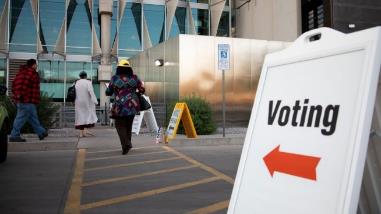 Vota Conmigo Familiarity
How familiar or unfamiliar are you with the “Vota Conmigo” campaign?
Vota Conmigo Familiarity
Thank You!
Religious Service Attendance
Aside from weddings and funerals, how often would you say that you attend religious services?
Religious Service Attendance